Образотворче мистецтво далекого сходу.
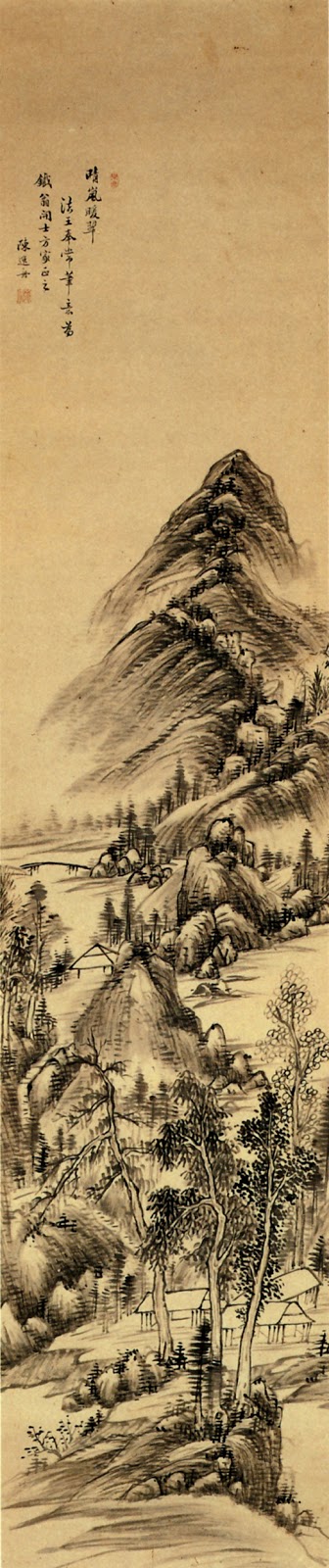 В Китаї в 20 столітті було співіснування обох різновидів живопису. Є майстри, що дотримуються традиційних матеріалів і техніки ( Сюй Бейхун, 1885-1953 та ін.)і ті, що перейшли на олійні фарби.
Носієм кольору виступає особливий різновид туші - так звана китайська туш.
Слабкі відтінки сірого використовуються для умовної позначки перспективи, бо Гохуа не притаманна перспектива італійського зразку. Водночас умовність поширена і на багатоколірність.
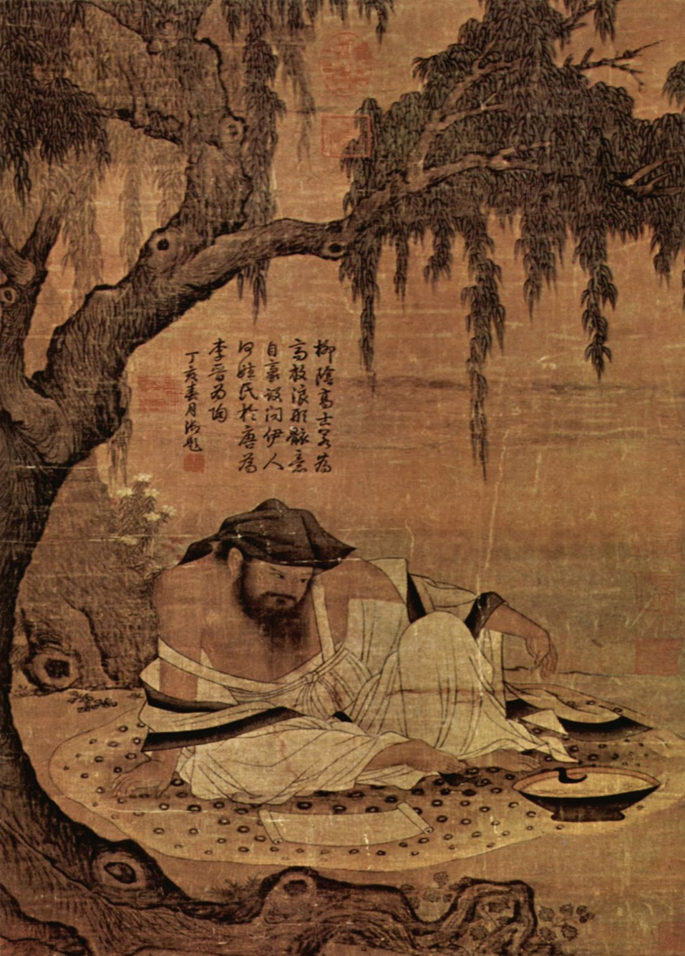 Майже обов'язковими були написи ієрогліфами. Напис часто мав віршовану форму. На картині ставився і підпис майстра, але особливою, особистою печаткою і в контраст з чоною тушшю -червоною фарбою.Основою для Гохуа виступали шовк, хлопкова( коттон ) або пенькова тканина,і особливий папір. Пензлі робили з бамбуку і хутра тварин.
«Поет під деревом»
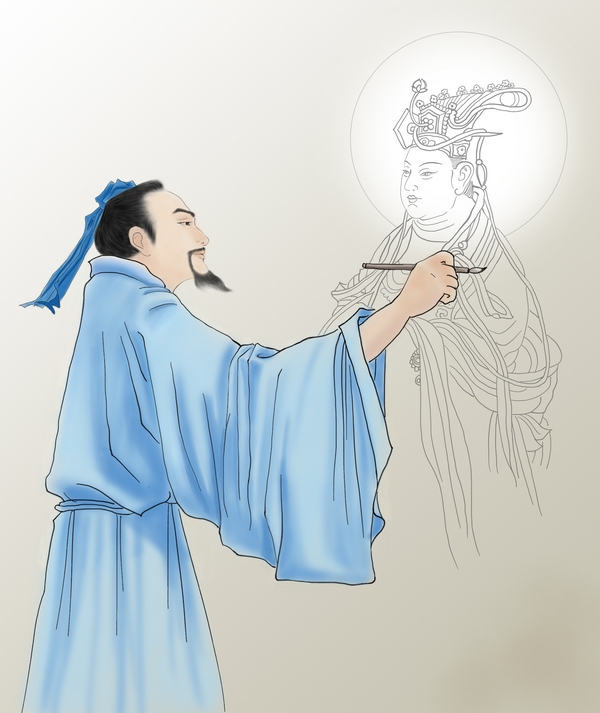 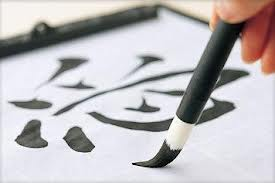 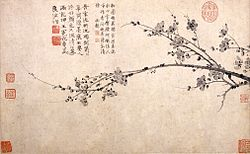 Деякі картини…пейзажі.
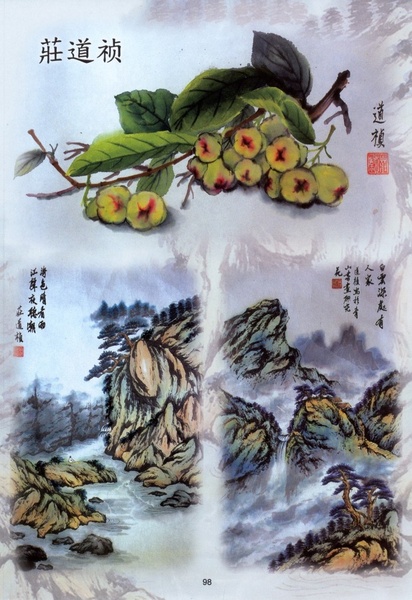 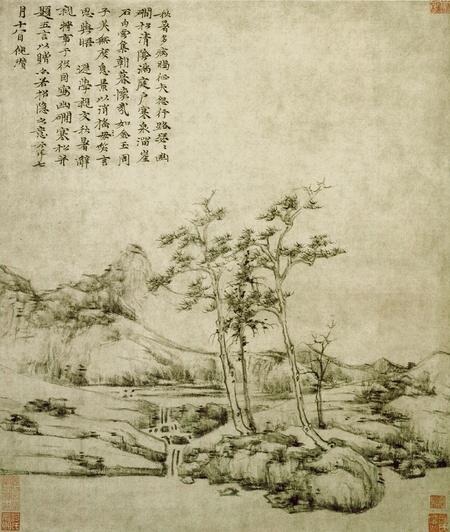 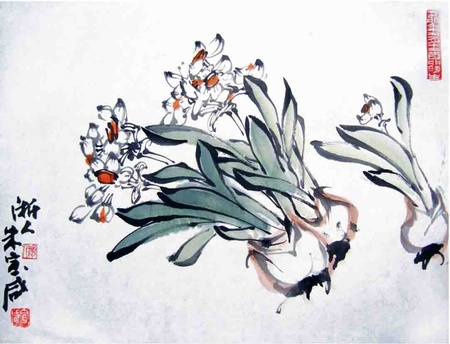 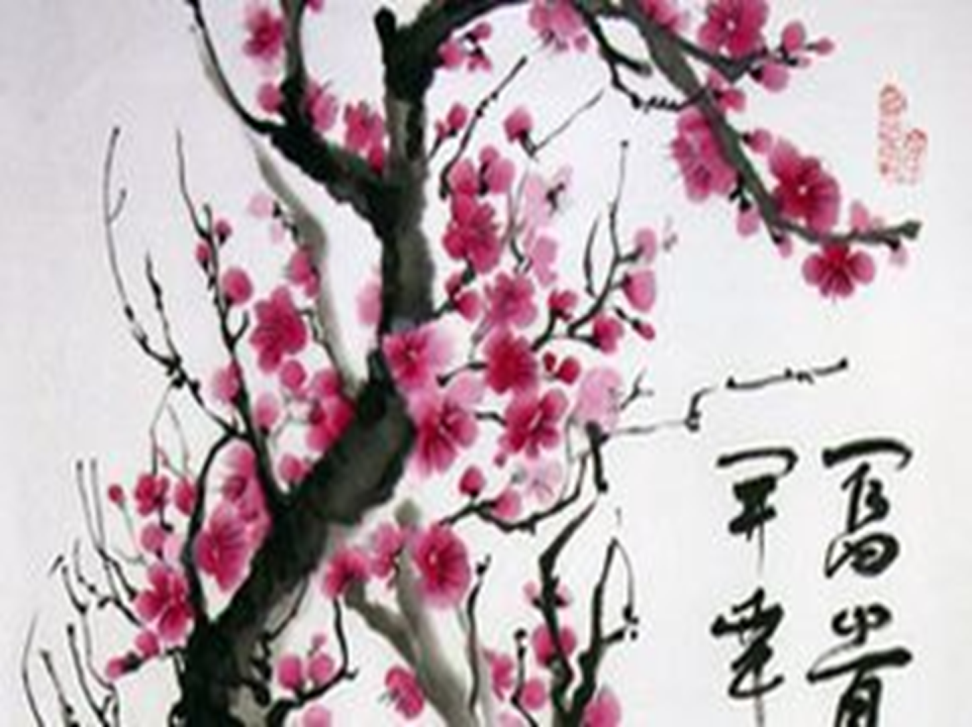 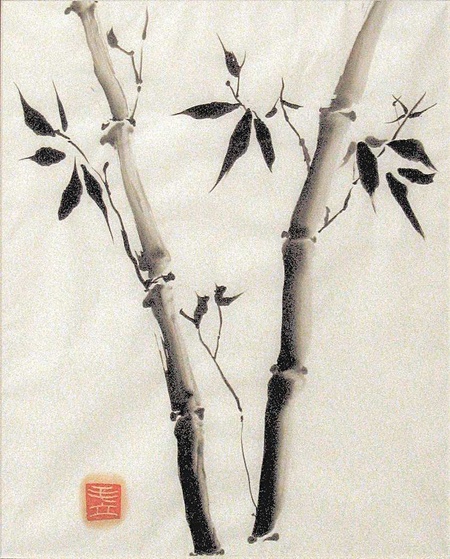 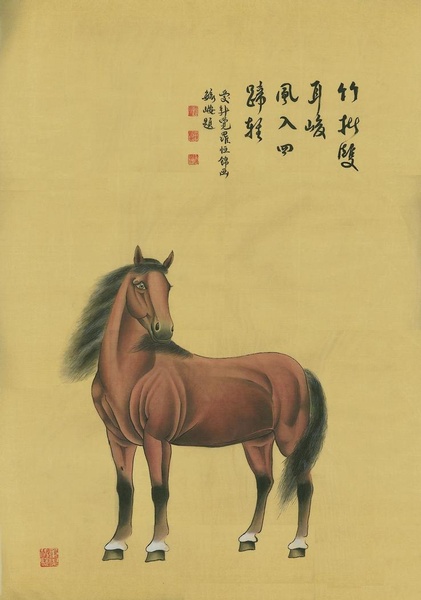 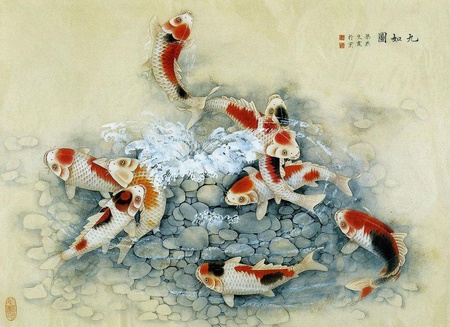 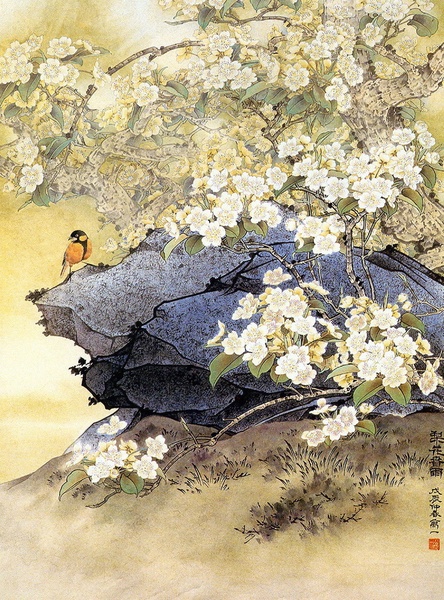 "рыбки над каменистым дном"
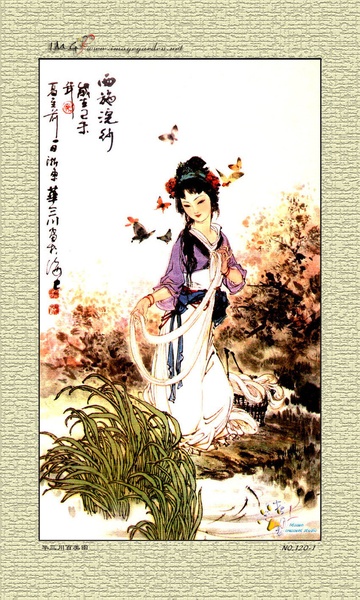 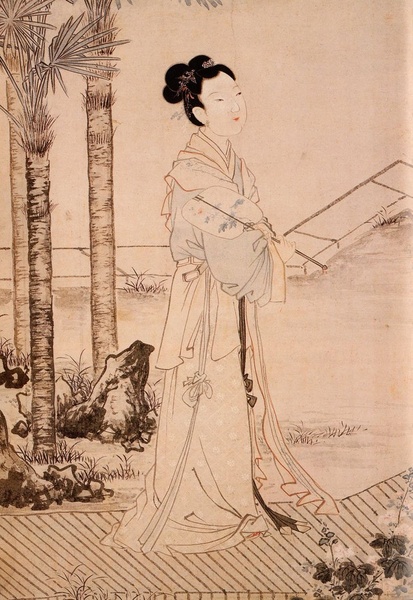 Портрети
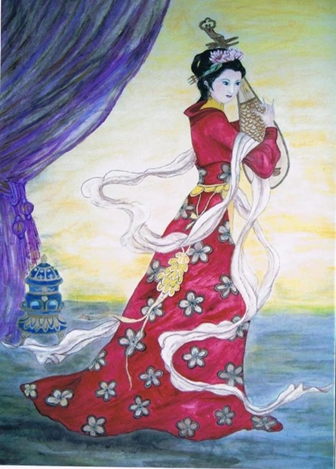 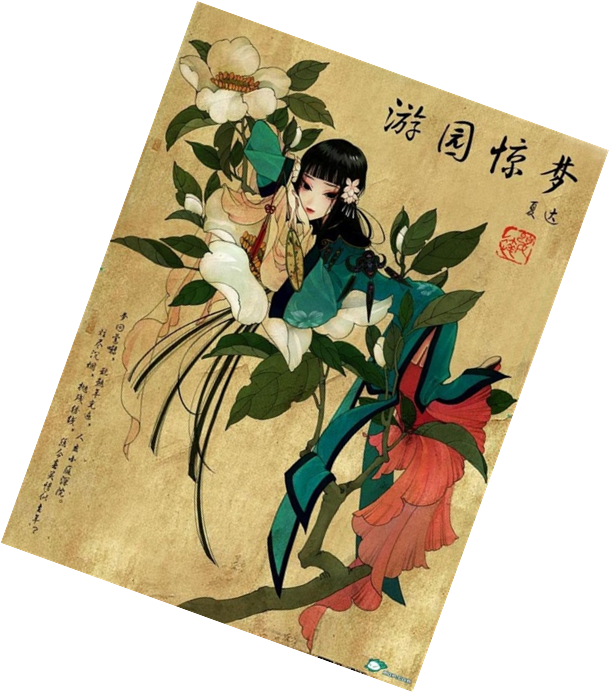 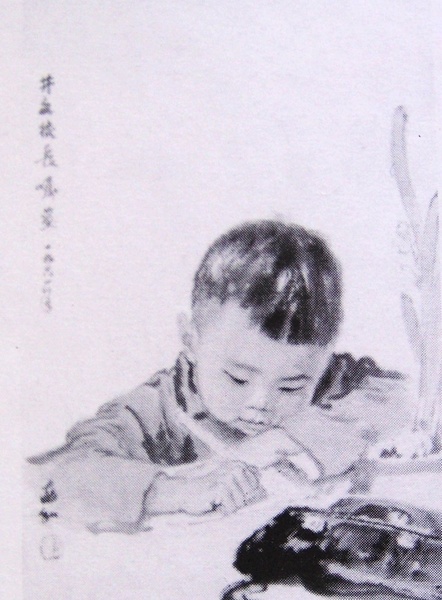 Каліграфічне письмо
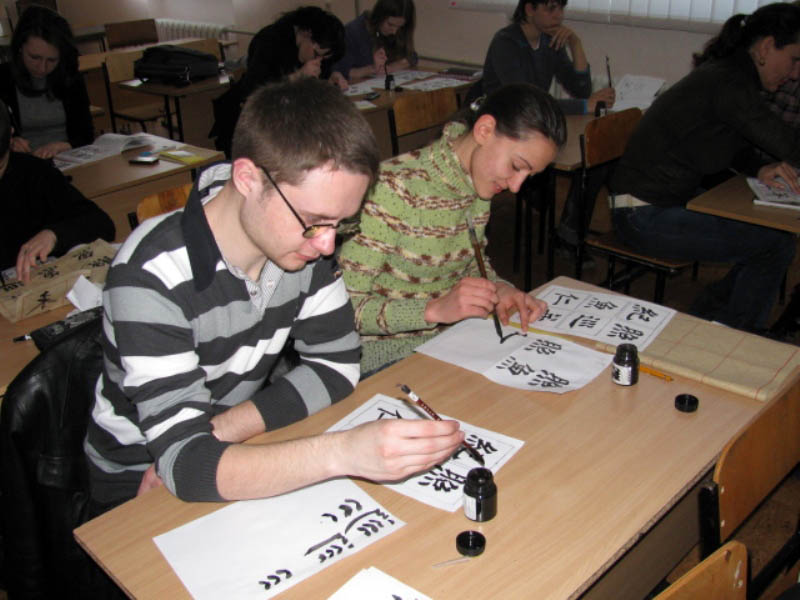 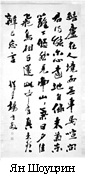 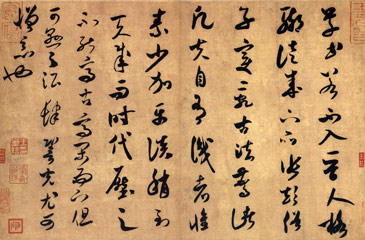 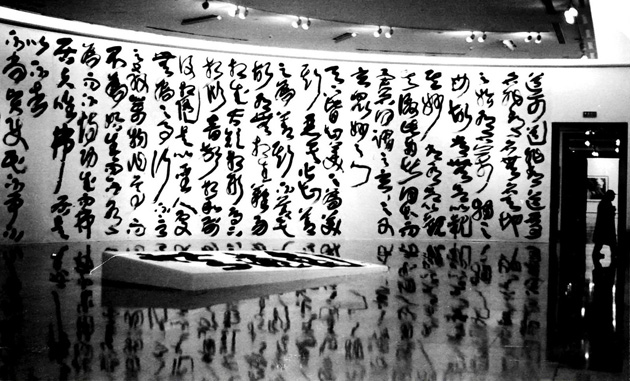 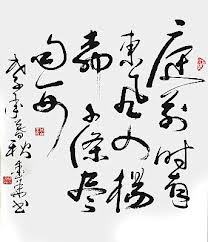 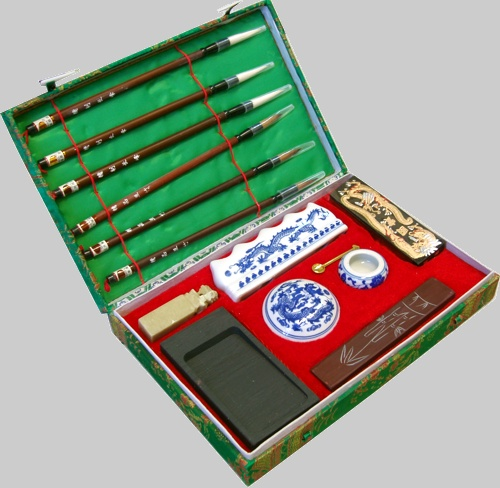 Набор для каллиграфии включает в себя:1) 5 бамбуковых кисточек из натурального ворса;2) фарфоровую подставку для них;3) камень для растирания туши;4) плитку китайской черной туши;5) заготовку из мыльного камня для вырезания печати;6) красную мастику для печатей в фарфоровой баночке;7) емкость для воды и ложечка для воды;8) пресс для бумаги.
"В основе каллиграфии лежит природа, а в ней всё рождается от превращений женского начала (инь) и мужского (ян). Именно в этих превращениях созидаются, выкристаллизовываются формы. Скрытая в кисти, затаившаяся в её кончике сила (энергия ритмов инь-ян) находит завершение в иероглифе, отливается в изящное, красивое. Если она возникла и проявилась, её невозможно остановить, если же она ускользает, тает, теряет свои очертания, её уже нельзя задержать" (из древнекитайских трактатов по каллиграфии).
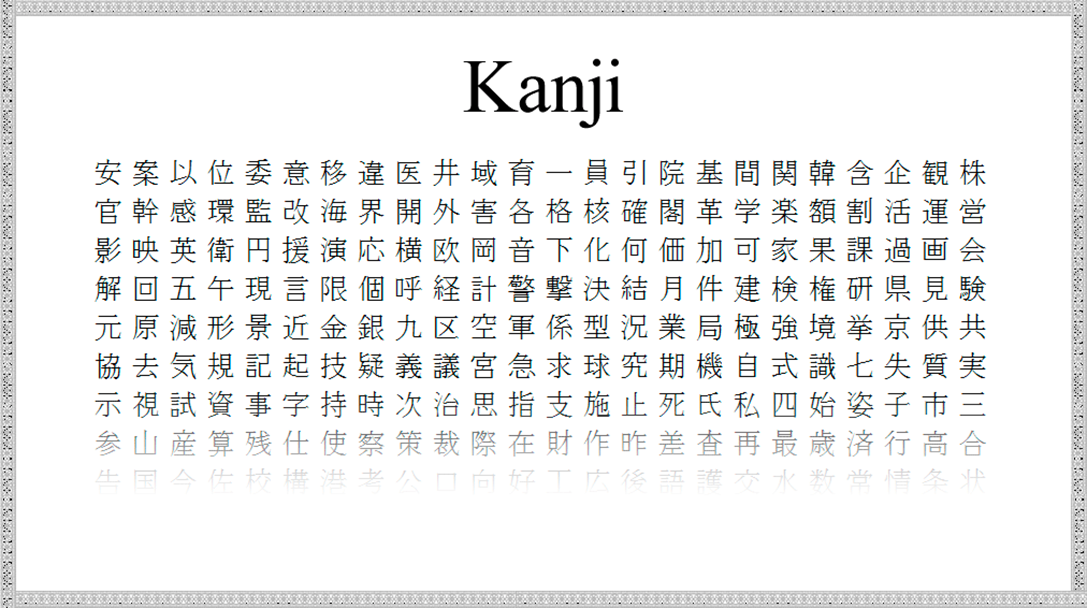 Кандзі
Китайского алфавіт.
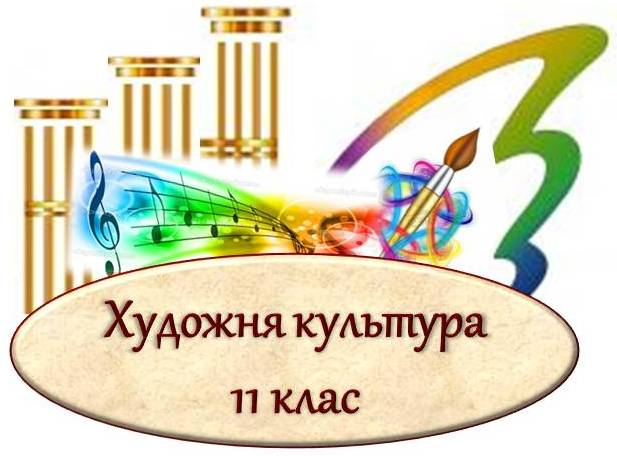 Дякую за увагу!)
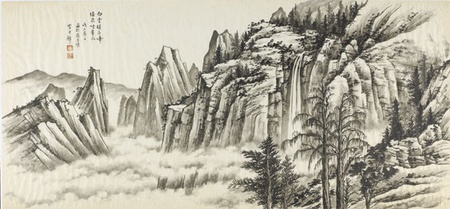